Perimeter
The perimeter of a closed plane figure is the length of its boundary.
8cm
10cm
7cm
8cm
15cm
Perimeter = 15 + 8 + 10 + 8 + 7
	   = 48cm
Perimeter
Square
Triangles
Rectangle
b=4cm
b
c
L= 8cm
a
L=6cm
P = 8 + 5 + 8 + 5
P = 6 + 6 + 6 + 6
P = a + b + c
P = l + b + l + b
   = 2(l + b)
P = l + l + l + l
   = 4l  or 4s
Area
Area is the space within the boundary of a figure.
Area of parallelogram
height
base
Area of parallelogram = base x height
Area of a triangle
h
h
h
b
b
b
Area = ½ x base x height
Area of trapezium
D
K
A
B
C
H
Area of trapezium ABCD					 = area of ΔABC + area of ΔACD
		 = (½ x BC x AH)  + (½ x AD x CK)
		 = ½ x AH x (BC + AD)
		 = ½ x height x sum of parallel sides
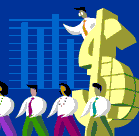 THANK YOU
This powerpoint was kindly donated to www.worldofteaching.com




http://www.worldofteaching.com is home to over a thousand powerpoints submitted by teachers. This is a completely free site and requires no registration. Please visit and I hope it will help in your teaching.